Эллипс
[Speaker Notes: В режиме слайдов ответы появляются после кликанья мышкой]
Упражнение 1
На клетчатой бумаге постройте несколько точек, расположенных в узлах сетки, сумма расстояний от которых до точек F1 и F2 равна 6 (стороны клеток равны 1). Соедините их плавной кривой.
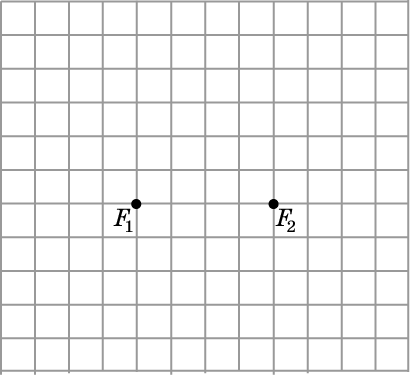 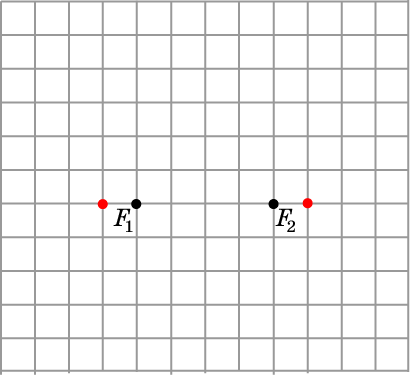 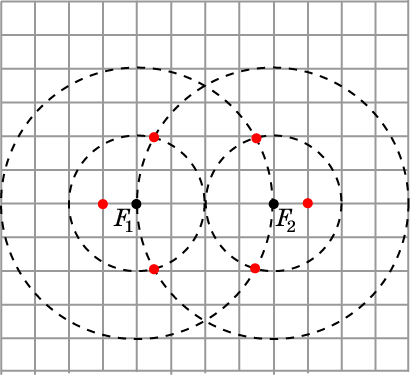 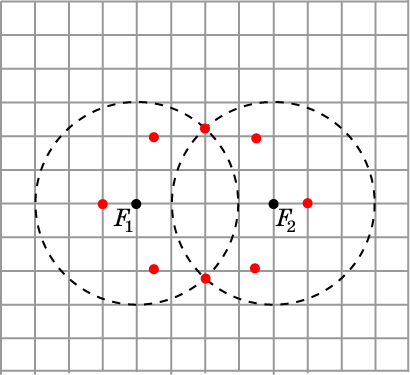 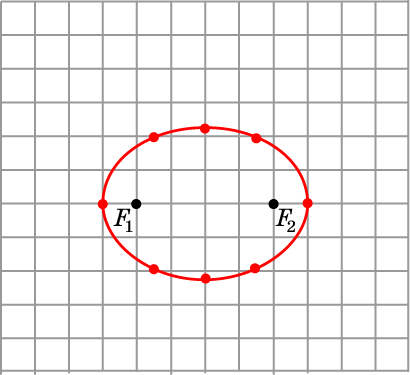 [Speaker Notes: В режиме слайдов ответы появляются после кликанья мышкой]
Упражнение 2
На клетчатой бумаге постройте несколько точек, расположенных в узлах сетки, сумма расстояний от которых до точек F1 и F2 равна 8 (стороны клеток равны 1). Соедините их плавной кривой.
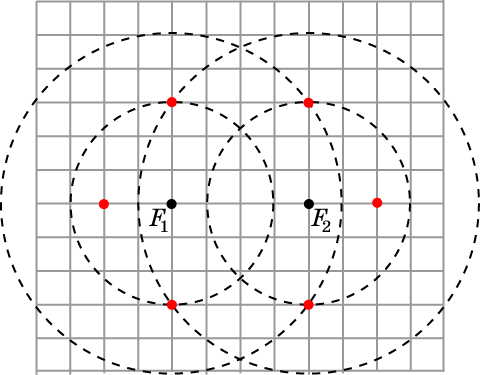 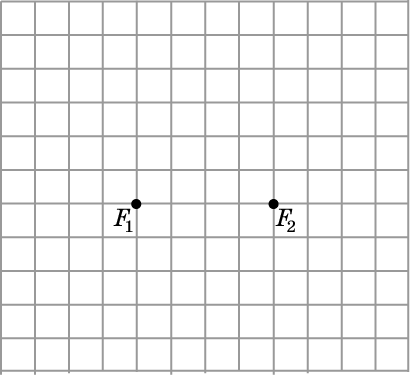 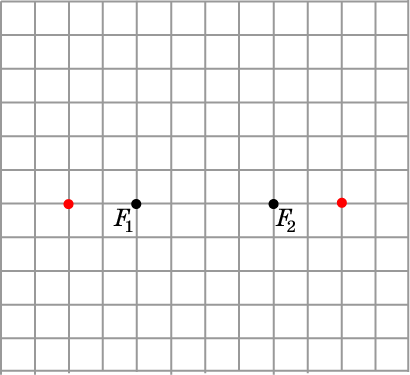 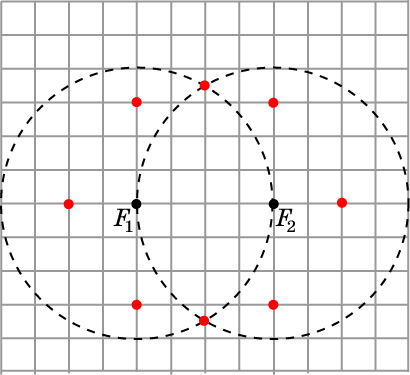 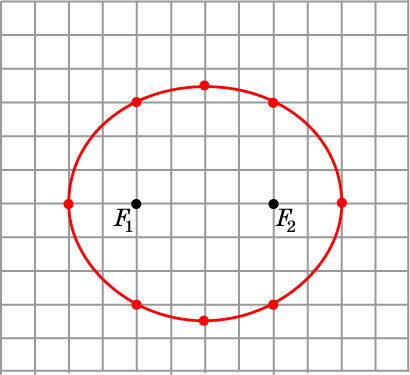 [Speaker Notes: В режиме слайдов ответы появляются после кликанья мышкой]
Упражнение 3
На клетчатой бумаге постройте несколько точек, расположенных в узлах сетки, сумма расстояний от которых до точек F1 и F2 равна 10 (стороны клеток равны 1). Соедините их плавной кривой.
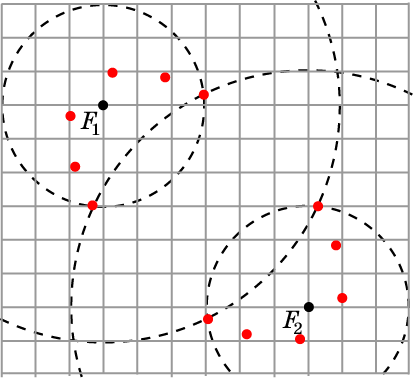 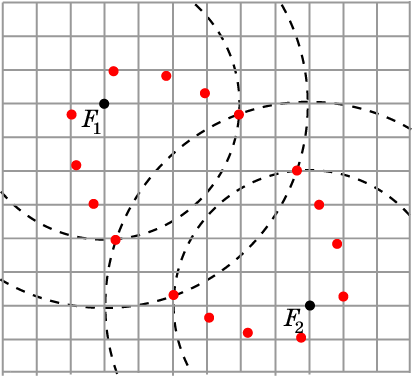 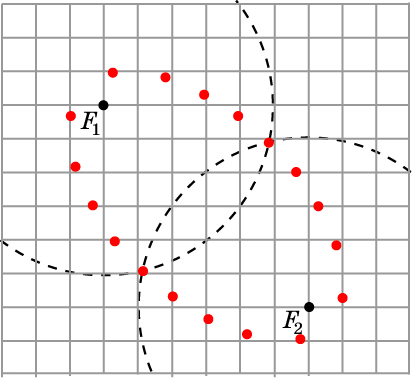 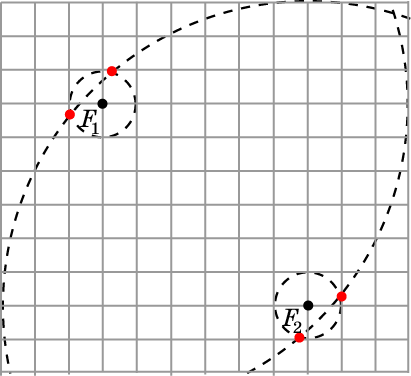 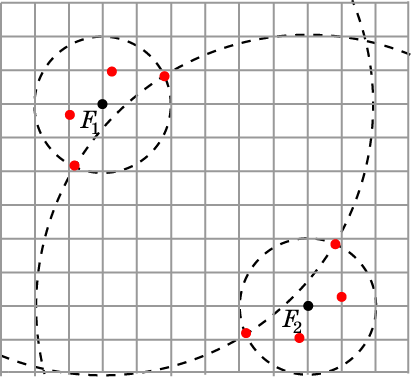 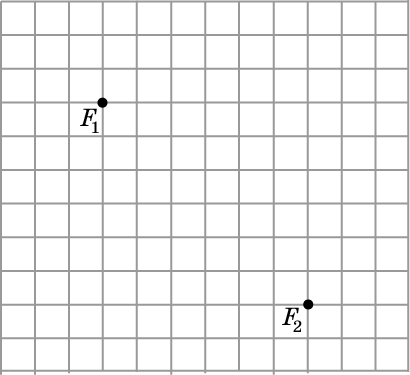 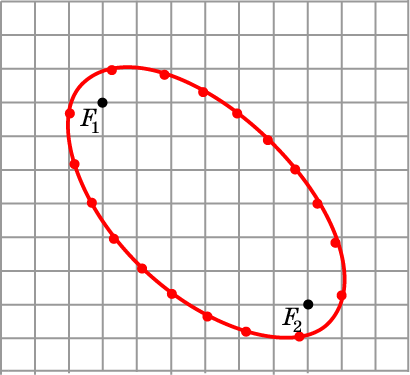 [Speaker Notes: В режиме слайдов ответы появляются после кликанья мышкой]
Определение эллипса
Геометрическое место точек плоскости, сумма расстояний от которых до двух заданных точек F1, F2 есть величина постоянная, называется эллипсом. Точки F1, F2 называются фокусами эллипса.
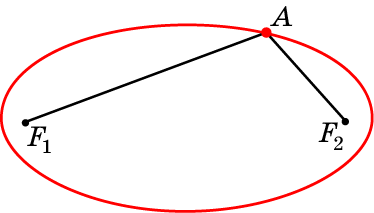 Таким образом, для точек A эллипса с фокусами F1 и F2 сумма AF1 + AF2 постоянна и равна некоторому заданному отрезку c, большему F1F2.
[Speaker Notes: В режиме слайдов ответы появляются после кликанья мышкой]
Упражнение 4
По данному рисунку укажите способ построения эллипса с помощью кнопок, нитки и карандаша.
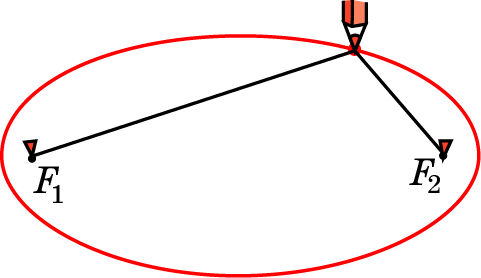 [Speaker Notes: В режиме слайдов ответы появляются после кликанья мышкой]
Упражнение 5
Даны фокусы F1, F2 и точка на эллипсе. Постройте ещё несколько точек этого эллипса.
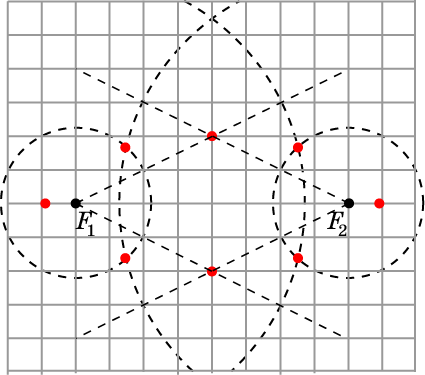 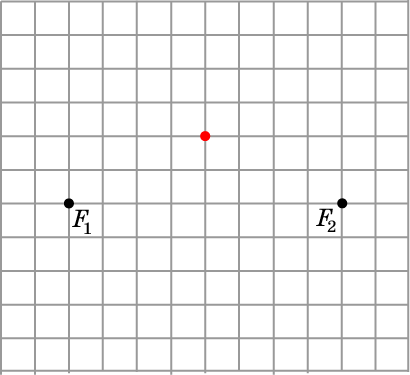 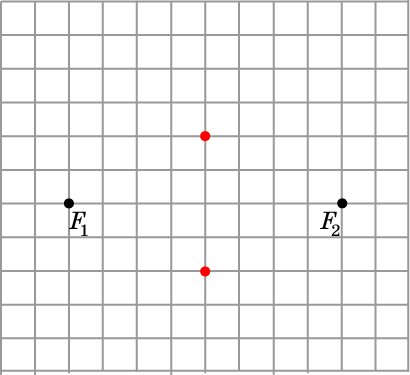 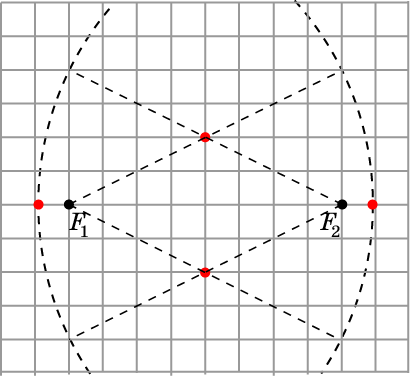 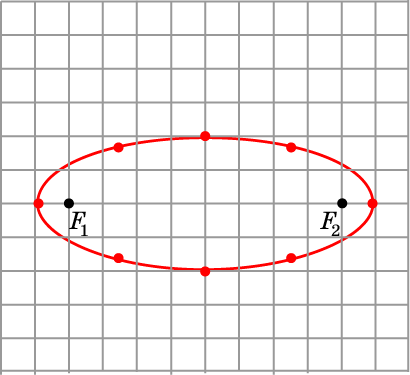 [Speaker Notes: В режиме слайдов ответы появляются после кликанья мышкой]
Для получения эллипса в программе GeoGebra нужно выбрать инструмент «Эллипс», отметить левой кнопкой «мыши» две точки (фокусы эллипса) и третью точку. В результате на экране появится эллипс с данными фокусами, проходящий через данную точку. Цвет и размеры точек и линий можно менять.
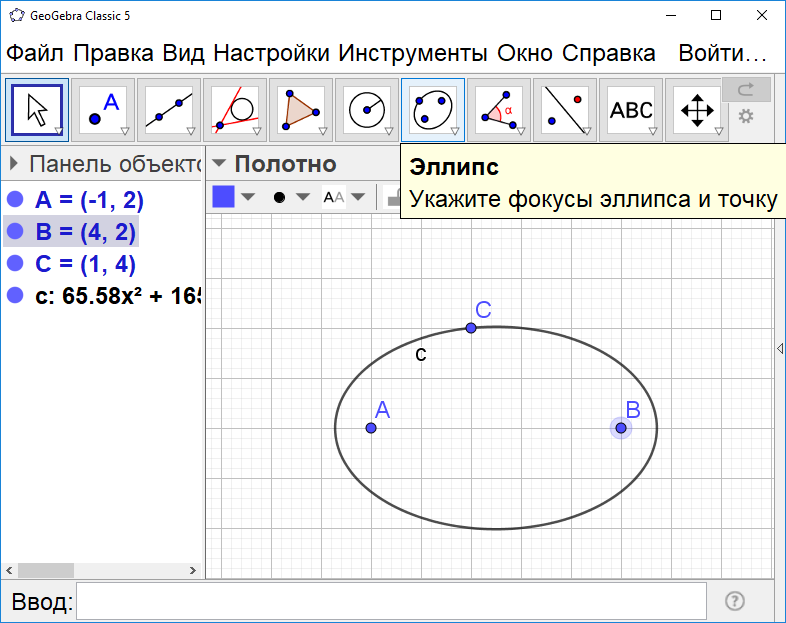 [Speaker Notes: В режиме слайдов ответы появляются после кликанья мышкой]
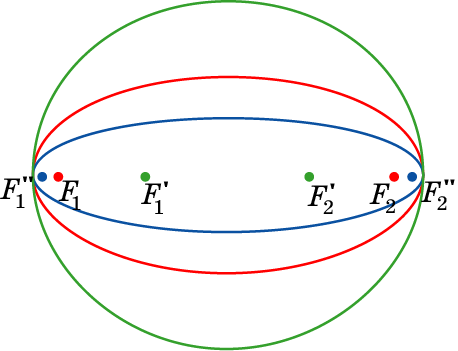 Ответ: а) Эллипс приближается к окружности радиуса c/2; 	б) Эллипс приближается к отрезку длины c.
Упражнение 6
Что будет происходить с эллипсом, если константа c не изменяется, а фокусы: а) приближаются друг к другу; б) удаляются друг от друга?
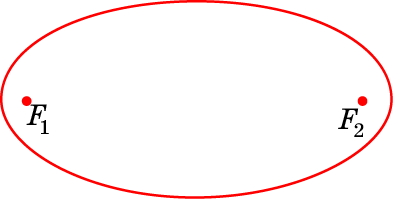 9
[Speaker Notes: В режиме слайдов ответы появляются после кликанья мышкой]
Упражнение 7
Для точек F1, F2 найдите геометрическое место точек, сумма расстояний от которых до точек F1, F2 меньше c.
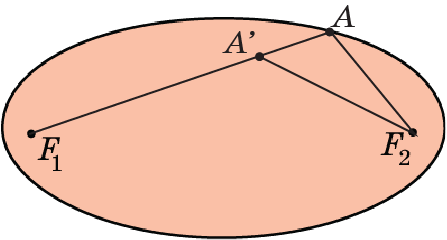 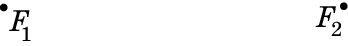 Ответ. Точки  A’, расположенные внутри эллипса.
A’F1 + A’F2 < A’F1 + A’A + AF2 = AF1 + AF2 = c.
10
[Speaker Notes: В режиме слайдов ответы появляются после кликанья мышкой]
Упражнение 8
Для точек F1, F2 найдите геометрическое место точек, сумма расстояний от которых до точек F1, F2 больше c.
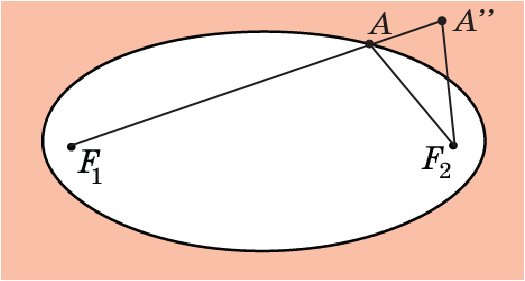 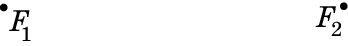 Ответ. Точки A”, расположенные вне эллипса.
A”F1 + A”F2 > A”A + AF1 + AF2 – A”A = AF1 + AF2 = c.
11
[Speaker Notes: В режиме слайдов ответы появляются после кликанья мышкой]
Упражнение 9
Дан эллипс с фокусами F1, F2 и константой c. Найдите наибольшее расстояние между точками эллипса.
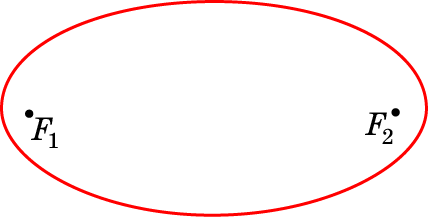 Ответ: c.
[Speaker Notes: В режиме слайдов ответы появляются после кликанья мышкой]
Упражнение 10
Расстояние между фокусами эллипса равно 4 см. Константа c равна 6 см. Найдите наименьшее расстояние от точек эллипса до фокуса.
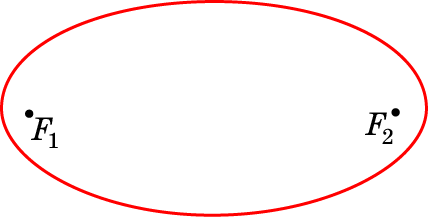 Ответ: 1 см.
[Speaker Notes: В режиме слайдов ответы появляются после кликанья мышкой]
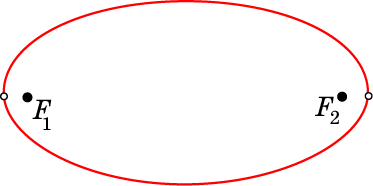 Ответ: Эллипс без двух точек.
Упражнение 11
Для заданных точек А и В найдите геометрическое место точек С, для которых периметр треугольника АВС равен постоянной величине с.
[Speaker Notes: В режиме слайдов ответы появляются после кликанья мышкой]
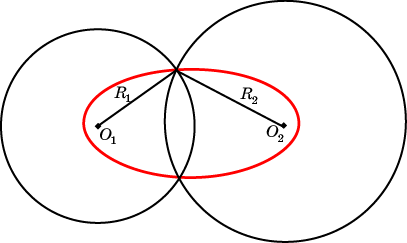 Ответ: Эллипс.
Упражнение 12
Найдите геометрическое место точек пересечения пар окружностей с заданными центрами O1, O2 и суммой радиусов c = R1 + R2  (c > O1O2).
[Speaker Notes: В режиме слайдов ответы появляются после кликанья мышкой]
Упражнение 13
Дан фокус F2, две точки A1, A2 и константа c = 6 эллипса. Постройте второй фокус F1.
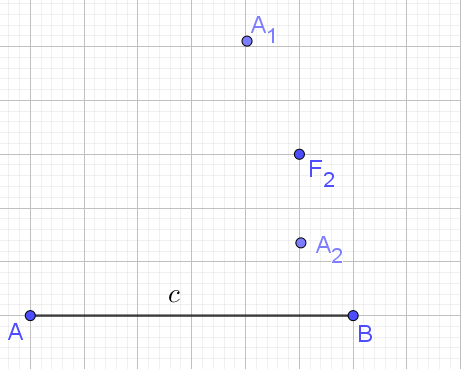 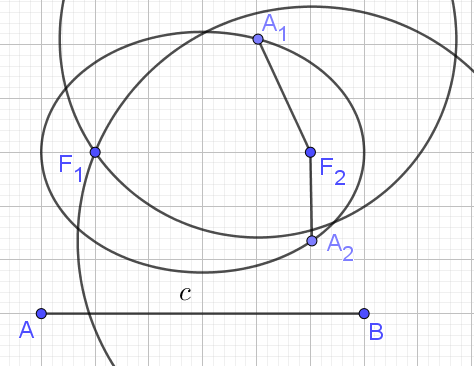 Решение. С центрами в точках A1, A2 и радиусами c – A1F2, c – A2F2 проведём окружности. Точка их пересечения будет искомым фокусом F1.
[Speaker Notes: В режиме слайдов ответы появляются после кликанья мышкой]
Касательная к эллипсу
Прямая, имеющая с эллипсом только одну общую точку, называется касательной к эллипсу. Общая точка называется точкой касания.
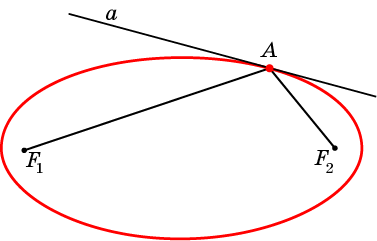 17
[Speaker Notes: В режиме слайдов ответы появляются после кликанья мышкой]
Теорема. Касательной к эллипсу, проходящей через его точку A является прямая a, содержащая биссектрису угла, смежного с углом F1AF2.
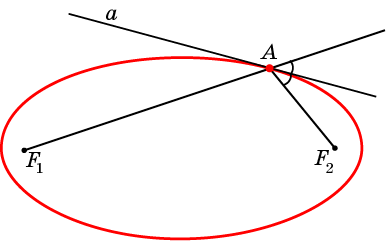 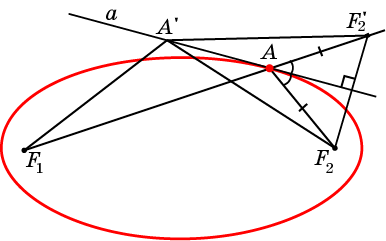 Доказательство. Докажем, что никакая другая точка A’ прямой a не принадлежит эллипсу. На продолжении отрезка F1A отложим отрезок AF2’, равный отрезку AF2. Прямая a является серединным перпендикуляром к отрезку F2F2’. Следовательно, A’F2 = A’F2’. Тогда A’F1 + A’F2 = A’F1 + A’F2’ > F1F2’ = AF1 + AF2 = c. Значит, точка A’ не принадлежит эллипсу.
18
[Speaker Notes: В режиме слайдов ответы появляются после кликанья мышкой]
Для получения касательной к эллипсу, проходящей через данную точку, нужно выбрать инструмент «Касательная», кликнуть левой кнопкой «мыши» по отмеченной точке и эллипсу. В результате на экране появятся касательные к эллипсу.
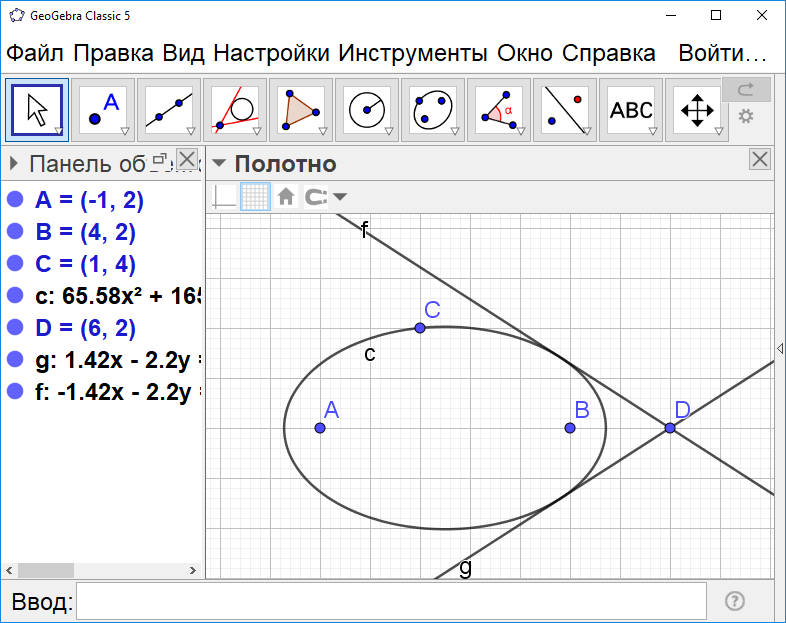 [Speaker Notes: В режиме слайдов ответы появляются после кликанья мышкой]
Упражнение 13
Сколько касательных можно провести к эллипсу из точки: а) принадлежащей эллипсу; б) лежащей вне эллипса; в) лежащей внутри эллипса?
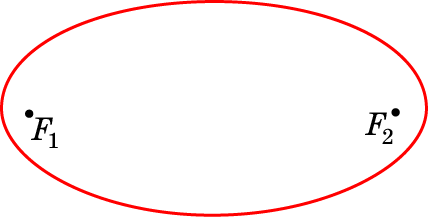 Ответ: а) Одну; б) две; в) ни одной.
[Speaker Notes: В режиме слайдов ответы появляются после кликанья мышкой]
Фокальное свойство эллипса
Если источник света поместить в фокус эллипса, то лучи, отразившись от эллипса, соберутся в другом фокусе.
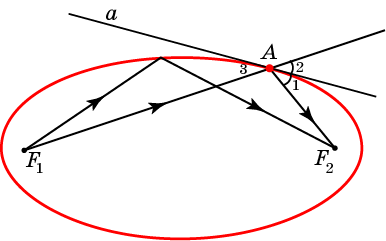 [Speaker Notes: В режиме слайдов ответы появляются после кликанья мышкой]
Упражнение 14
По данному рисунку укажите способ построения касательной к эллипсу, заданному фокусами F1, F2, проходящей через точку C, с помощью циркуля и линейки.
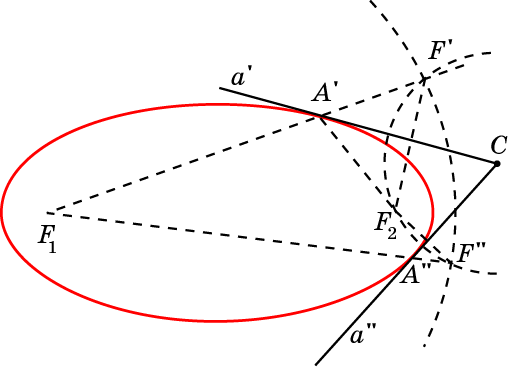 [Speaker Notes: В режиме слайдов ответы появляются после кликанья мышкой]
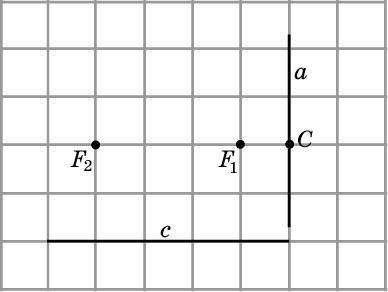 Ответ:
Упражнение 15
Через точку C проведите касательную к эллипсу, с заданными фокусами F1, F2  и константой с.
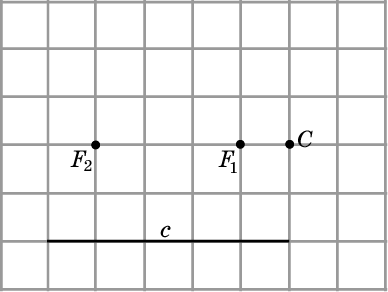 [Speaker Notes: В режиме слайдов ответы появляются после кликанья мышкой]
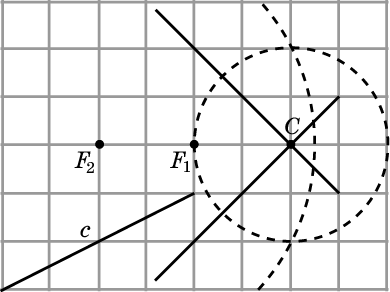 Ответ:
Упражнение 16
Через точку C проведите касательные к эллипсу, с заданными фокусами F1, F2  и константой с.
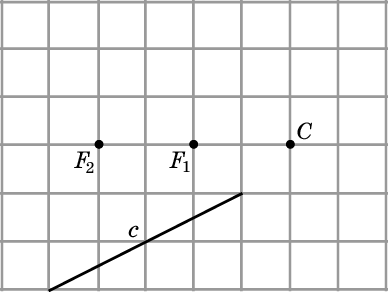 [Speaker Notes: В режиме слайдов ответы появляются после кликанья мышкой]
Упражнение 17
Дан фокус F2, две касательные a1, a2 и константа c = 6 эллипса. Постройте второй фокус F1.
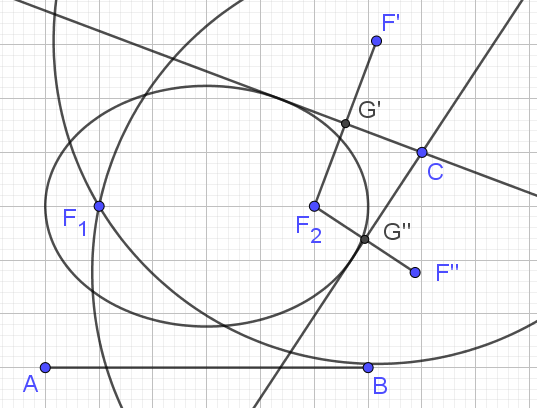 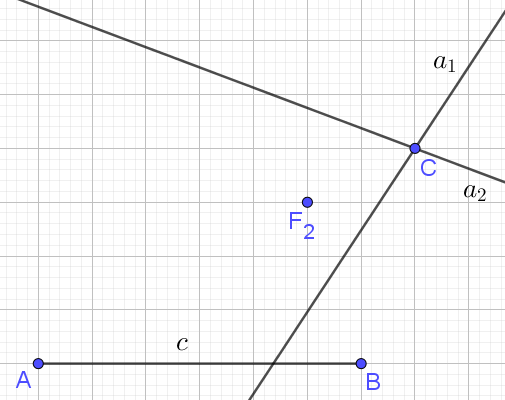 Решение. Из точки F2 опустим перпендикуляры F2G’, F2G’’ на касательные. На их продолжениях отложим отрезки G’F’, G”F”, равны отрезками соответственно F2G’, F2G”. С центрами в точках F’, F” и радиусом c проведём окружности. Точка их пересечения будет искомым фокусом F1.
[Speaker Notes: В режиме слайдов ответы появляются после кликанья мышкой]
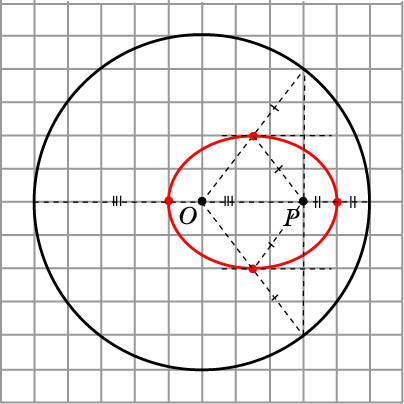 Ответ. Эллипс с фокусами O, P.
Упражнение 18
Найдите геометрическое место точек, равноудалённых от данной точки P и данной окружности с центром O.
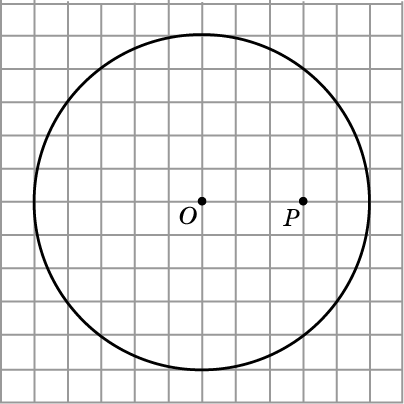 [Speaker Notes: В режиме слайдов ответы появляются после кликанья мышкой]
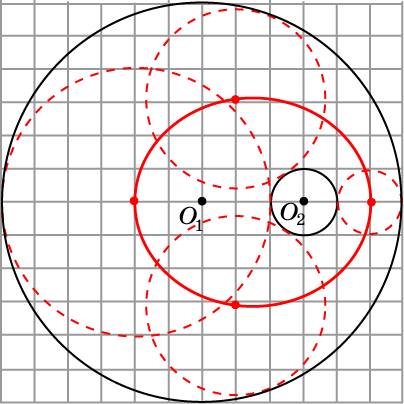 Ответ. Эллипс с фокусами O1, O2.
Упражнение 19
Найдите геометрическое место центров окружностей, касающихся двух данных окружностей с центрами O1, O2.
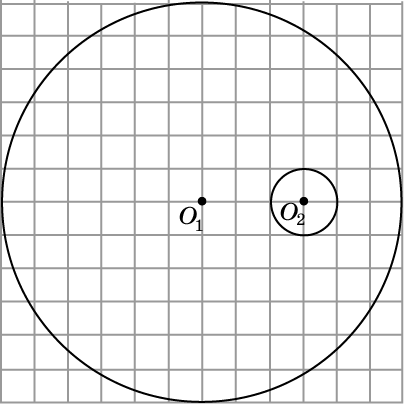 [Speaker Notes: В режиме слайдов ответы появляются после кликанья мышкой]
Лабораторная работа
Возьмем лист бумаги в форме круга и отметим внутри него точку F, отличную от центра.
Сложим лист так, чтобы точка F совместилась с какой-нибудь точкой F’ на границе круга.
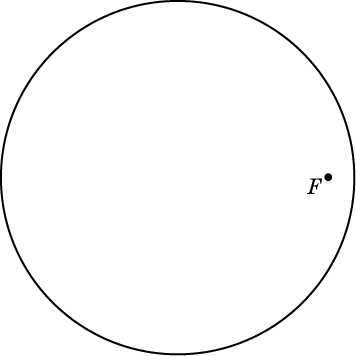 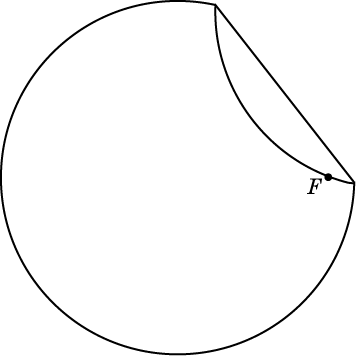 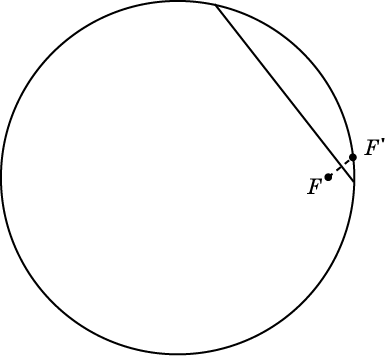 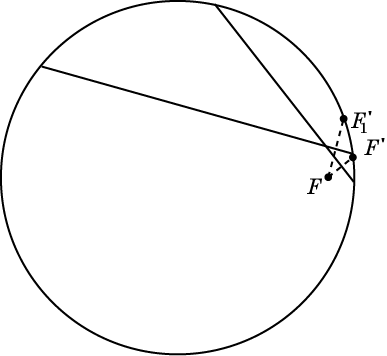 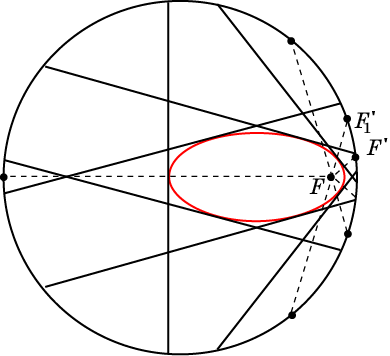 Разогнем лист. Линия сгиба будет серединным перпендикуляром к отрезку FF’ и, следовательно, касательной к эллипсу.
Снова согнем и разогнем лист, совместив точку F с другой точкой F’1 границы круга.
Сделаем так несколько раз, пока вся бумага не покроется линиями сгибов. Линии сгибов будут касательными к эллипсу. Чем больше будет линий сгибов тем больше граница участка внутри этих сгибов будет приближаться к эллипсу.
[Speaker Notes: В режиме слайдов ответы появляются после кликанья мышкой]
Упражнение 20
Докажите, что углы AF1A1 и AF1A2, AF2A1 и AF2A2, под которыми из фокусов F1, F2 видны отрезки касательных, проведённых к эллипсу из одной точки A, равны.
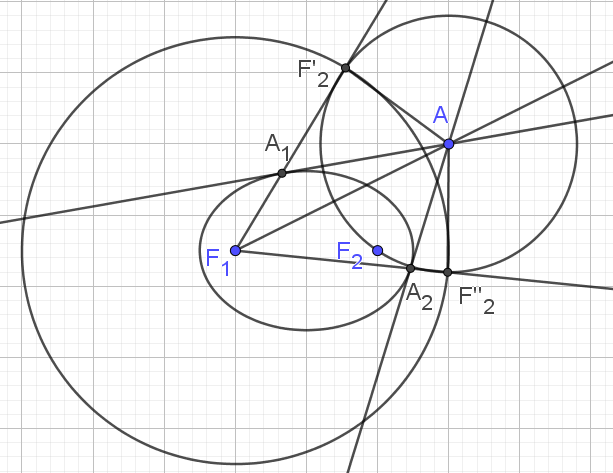 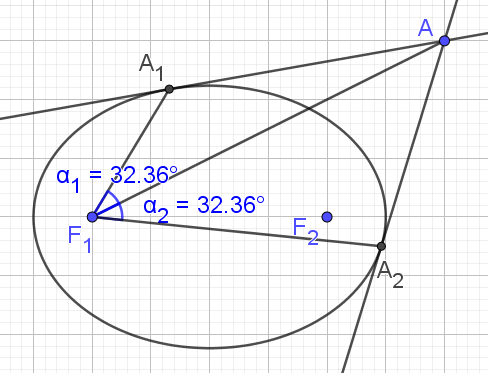 Доказательство. Докажем, например, равенство углов AF1A1 и AF1A2. Из построения касательных следует равенство треугольников AF1F’2 и AF1F’’2. Значит, равны углы AF1A1 и AF1A2.
[Speaker Notes: В режиме слайдов ответы появляются после кликанья мышкой]
Упражнение 21
Докажите, что углы A1AF1 и A2AF2 равны.
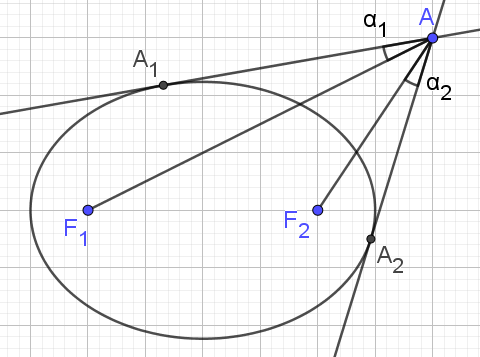 [Speaker Notes: В режиме слайдов ответы появляются после кликанья мышкой]
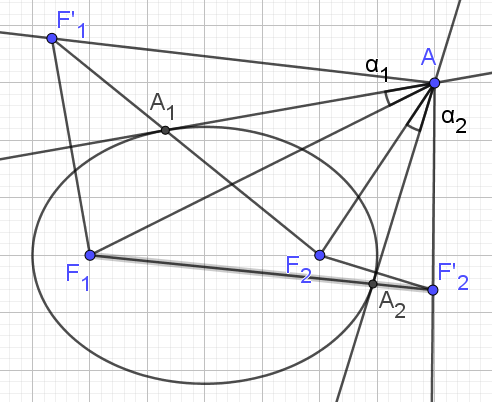 [Speaker Notes: В режиме слайдов ответы появляются после кликанья мышкой]
Упражнение 22
Докажите, что величины углов B1F1B2 и B1F2B2 не зависит от положения точки B0.
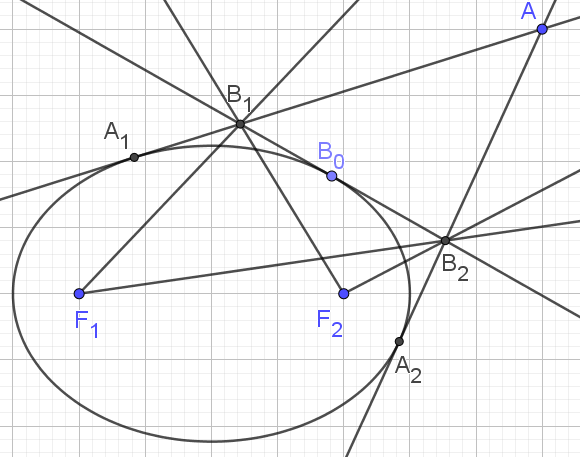 [Speaker Notes: В режиме слайдов ответы появляются после кликанья мышкой]
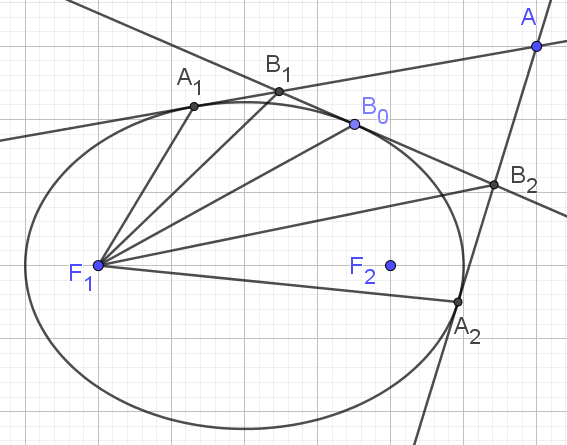 [Speaker Notes: В режиме слайдов ответы появляются после кликанья мышкой]